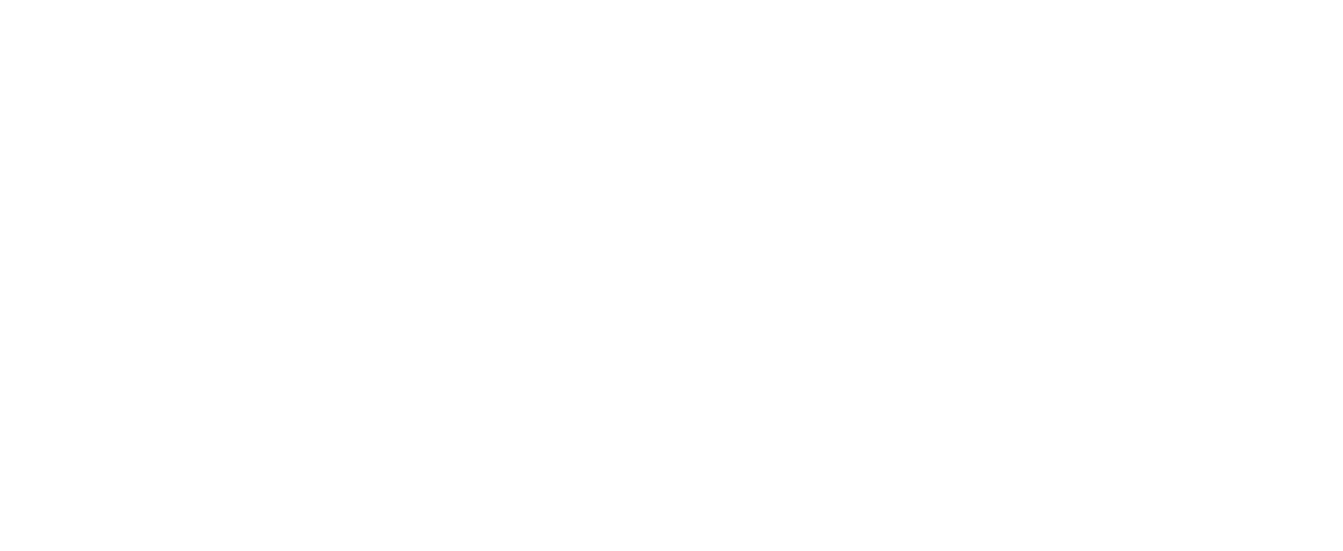 РОЗРОБКА ЕКОЛОГІЧНОЇ ДОКУМЕНТАЦІЇ
Правовий порядок здійснення господарської діяльності в Україні ґрунтується на обов’язковому дотриманні принципу легітимності її здійснення. Основою цього принципу є безумовне виконання суб’єктом господарювання обов’язків – не завдавати шкоди навколишньому середовищу та не порушувати права та законні інтереси громадян і їх об’єднань, інших суб’єктів господарювання, установ, організацій та органів місцевого самоврядування і держави.

     В разі недотримання в своїй господарській діяльності вимог екологічної безпеки, так само, як і при завданні шкоди навколишньому середовищу, фізична особа підприємець чи будь-яка юридична особа або її посадові особи несуть цивільну, адміністративну, а в деяких випадках і кримінальну відповідальність. Саме тому, будь-яка юридична особа або підприємець повинні бути зацікавлені в організації роботи з дотримання екологічної безпеки під час здійснення ними своєї господарської та іншої діяльності.
Екологічна безпека – це стан навколишнього природного середовища, при якому забезпечується попередження погіршення екологічної обстановки та виникнення небезпеки для здоров’я населення. Дотримання такого стану забезпечується державою шляхом запровадження широкого комплексу взаємопов’язаних економічних, технічних, організаційних, державно-правових та інших заходів, направлених на реалізацію екологічних прав громадян України.

     Одним із найголовніших заходів забезпечення екологічної безпеки – є здійснення державного контрою за її дотриманням юридичними та фізичними особами. І це не дивно, оскільки майже будь-яка господарська діяльність здатна, в тій чи іншій мірі, нанести шкоду навколишньому природному середовищу чи здоров’ю населення, яке проживає в районі провадження діяльності.
Реалізація даного контролю здійснюється державою відповідно до Закону України «Про охорону навколишнього природного середовища» від 25 червня 1991 року № 1264-XII, через Міністерство екології та природних ресурсів України (Мінприроди України), його місцеві структурні підрозділи чи державні установи, які знаходяться у його підпорядковані. Відповідно до положень цього закону, будь-які діючі підприємства, установи і організації зобов’язані виконувати основні вимоги екологічної безпеки, які здійснюються шляхом розробки та практичного виконання проектної, нормативно-дозвільної та внутрішньо-регламентної екологічної документації суб’єкта господарювання.
     Розглянемо детальніше, що відноситься до кожної категорії екологічної документації і в яких випадках суб’єкт господарювання зобов’язаний її розробляти та оформлювати.
Викиди забруднюючих речовин в атмосферу;
Промислові відходи;
Водоспоживання та водовідведення;
Землевпорядкування;
Вирішення комплексних питань.
Викиди забруднюючих речовин в атмосферу:
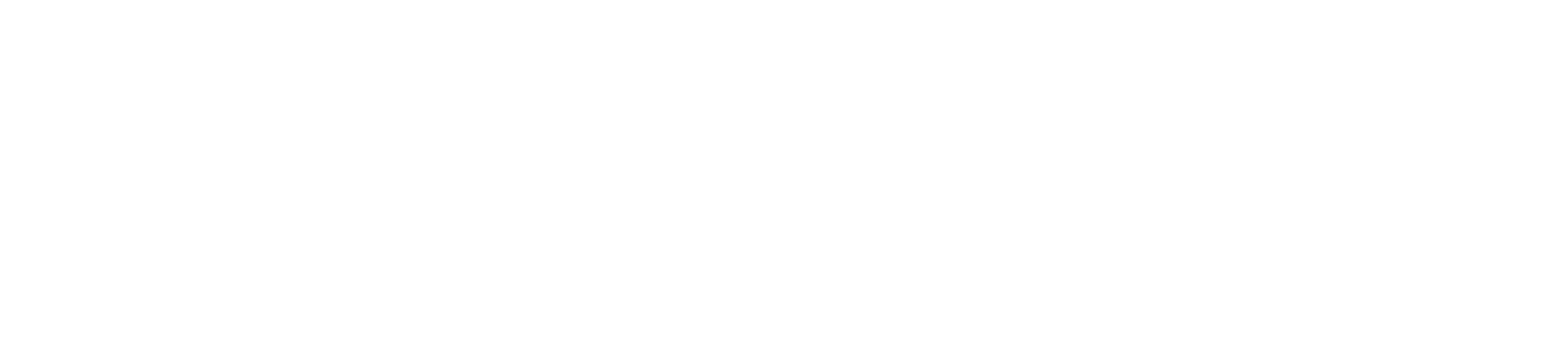 Проведення інвентаризації викидів;
Розробка матеріалів, що обґрунтовують обсяги викидів;
Отримання дозволу на викиди;
Розробка паспортів газоочисних установок (ГОУ);
Перевірка ефективності роботи ГОУ;
Проведення контролю над дотриманням нормативів гранично- допустимих викидів (ГДВ).
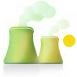 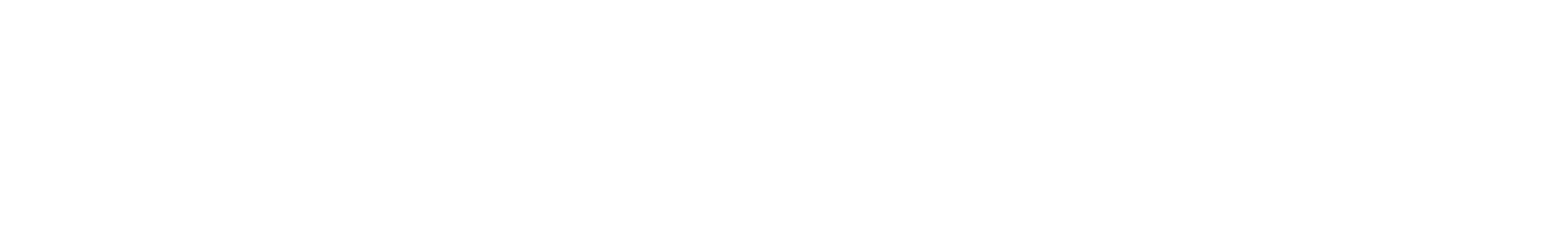 Промислові відходи:
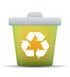 Розробка реєстрових карток об'єктів утворення, обробки та утилізації відходів;
Проведення паспортизації та інвентаризації відходів;
Складання та реєстрація декларації про відходи;
Отримання дозволу на поводження з відходами.
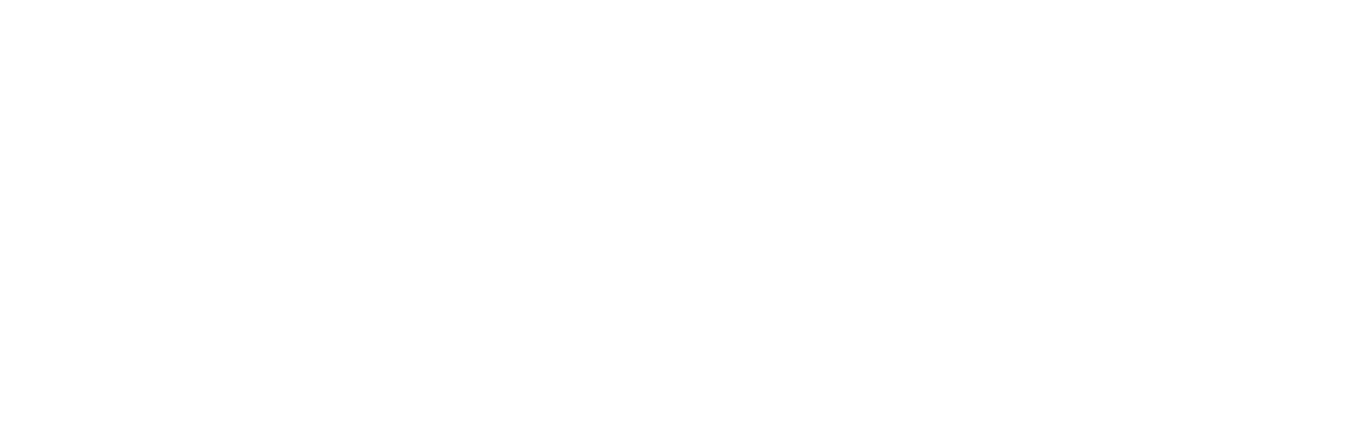 Водоспоживання та водовідведення
Отримання дозволу на спецводокористування;
Балансові схеми водоспоживання та водовідведення;
Розрахунок норм водоспоживання та водовідведення.
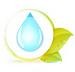 Вирішення комплексних питань:
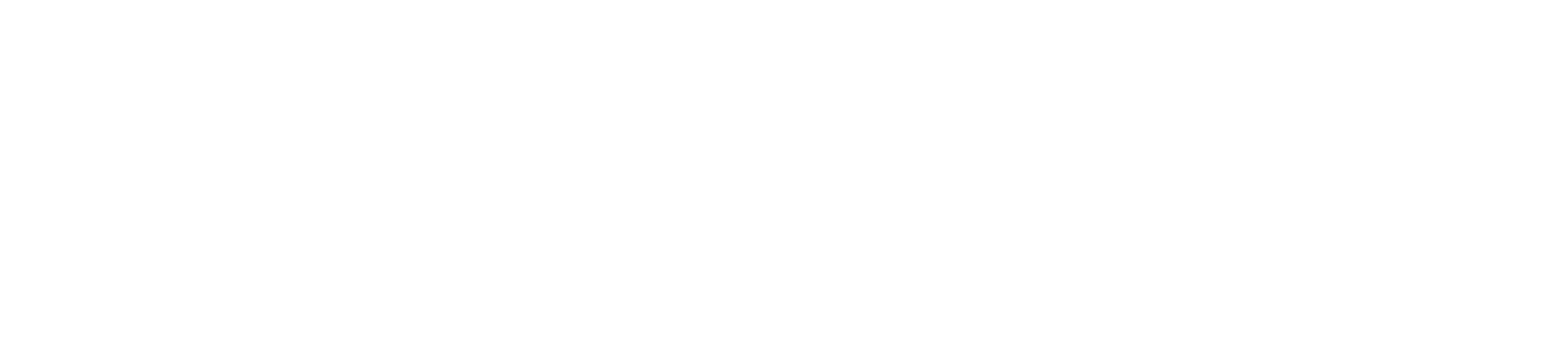 Розробка матеріалів «Оцінка впливу на довкілля»;
Розробка матеріалів для зменшення санітарно-захисної зони підприємств;
Погодження проектної та дозвільної документації у державних органах;
Екосупровід;
Консультації спеціалістів з екологічного законодавства;
Супровід підприємства під час екологічної перевірки
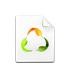 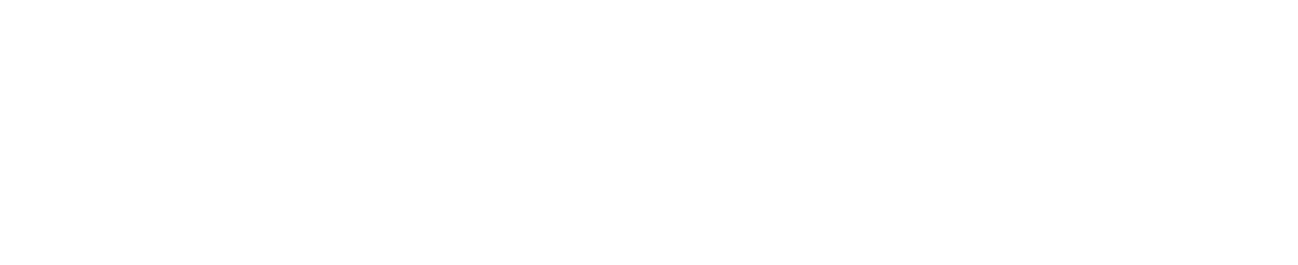 Землевпорядкування:
Топографо-геодезичні роботи:
Встановлення меж земельної ділянки біля (винесення в натуру)
Топографічна зйомка масштабу 1:500 - 1:10 000
Геодезичні роботи. Кадастрова зйомка.
Виконавча геодезична зйомка
 Землевпорядні роботи
Кадастровий номер земельної ділянки у місті, вартість на землю та отримання
Приватизація землі у Харкові. Приватизація земельних ділянок.
Проект відведення
Зміна цільового призначення
Розділ (об'єднання) земельної ділянки
Витяги із поземельної книги, довідки тощо.
Супровід землевпорядної документації
Отримання довідки про правовий статус або витяг із поземельної книги
Узаконення самобуду:
отримання дозволу на будівництво;
введення в експлуатацію об'єктів нерухомості;
узаконення (легалізація) самовільного будівництва;
переведення садових будинків у житлові.
Реєстрація права власності у реєстраційній службі
Оформлення технічної документації із землеустрою щодо встановлення (відновлення) меж земельної ділянки в натурі (на місцевості)
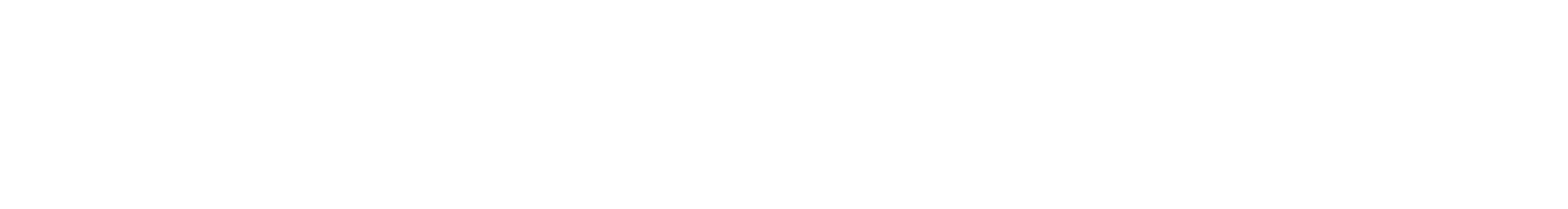 Екоконсалтинг(Екологічний супровід підприємства)
Виконання щоквартальної та щорічної розробки документів;
Супроводжуємо інспектуючі перевірки для підприємства, без включення керівництва;
Ведемо листування із держструктурами з питань охорони навколишнього середовища від імені підприємства, готуємо відповіді на запити екологічної інспекції;
Знаходимо більш економічні шляхи на вирішення екологічних завдань.
Комплексний екологічний супровід підприємств включає всі види екологічних робіт, а саме: 
розрахунок та узгодження, а також оптимізація екологічних платежів; 
заповнення та складання звітності для малого та середнього бізнесу: 2-ТП водгосп, 2-ТП повітря, 1-ВТ відходи; 
супровід Програми Виробничого Контролю та контролю нормативів ГДВ.
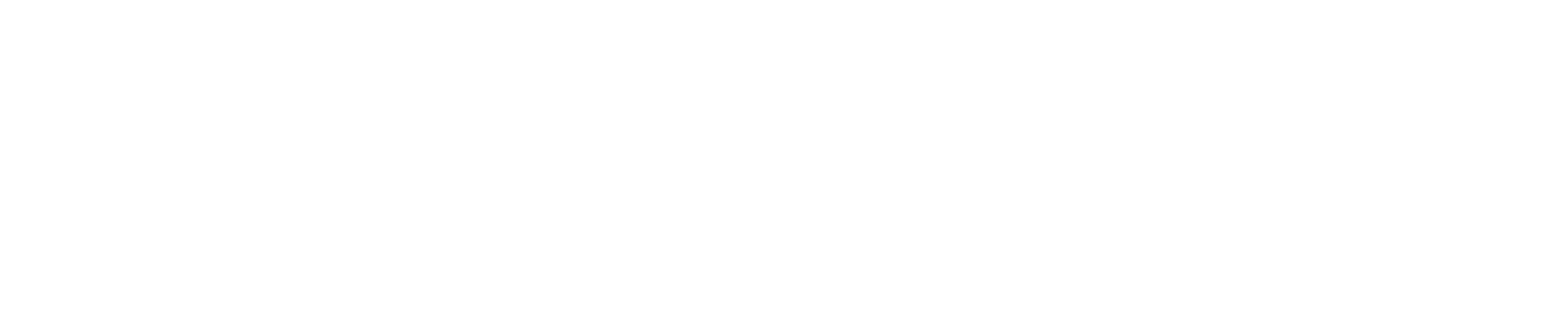 Сертифікат ISO 9001:2015
Що дає сертифікат ISO 9001:2015
Підвищення іміджу та конкурентоспроможності підприємства;
Підвищений рівень довіри перед Замовниками;
Відповідність вимогам міжнародних замовників;
Відповідність вимогам Митного союзу;
Провідні конкурентні здібності з участю у Державних аукціонах;
Можливість довгострокового стратегічного планування менеджменту за рахунок стійкості СУЯ (систем управління якістю);
ОБЛАСТЬ ЗАСТОСУВАННЯ СТАНДАРТУ ISO 9001:2015
Особливу актуальність система менеджменту ISO 9001:2015 має на виробничих підприємствах різних напрямків:
Промислове та цивільне будівництво;
Газова галузь;
Металургійна галузь;
Нафтова галузь та ін.
При проведенні державних тендерів, торгів та аукціонів пріоритет надається компаніям, які мають сертифікат ISO 9001:2011. Він є обов'язковим документом для організацій, які планують отримувати держзамовлення.
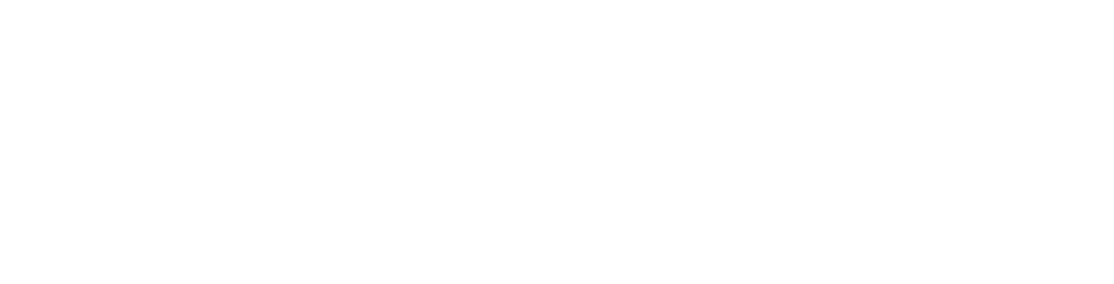 ISO	14001:2015
Сертифікат ISO 14001:2015 є чудовим для партнерів та контрагентів (насамперед іноземних) доказом того, що у відповідній компанії належним чином налагоджено система екологічного менеджменту та проводяться відповідні процеси щодо зменшення негативного впливу на довкілля.
Сертифікат ISO 14001:2015 надає їх власнику такі переваги стосовно підприємств, які не мають цього документа:
Зниження всіляких ризиків, а також втрат, пов'язаних із ними, зокрема у зв'язку з накладенням штрафних санкцій на підприємство, сплатою платежів за користування довкіллям.
Оптимізація ресурсів компанії, контроль їх використання, забезпечення відповідності умовам та вимог законодавства.
Більш чіткий та якісний розподіл повноважень між співробітниками та керівництвом усередині компанії, а також відповідальності між цими особами.
Скорочення загальної кількості аварій і, як наслідок, грошових та трудовитрат на ліквідацію/мінімізацію наслідків;
отримання великих можливостей виділення кредиту або позики, проведення страхування на більш прийнятних умовах;
Отримання додаткових переваг за участю у тендерах, під час укладання різних договорів із підрядними організаціями.
Спрощені процедури отримання різних ліцензій та дозволів.
Підвищення ділової репутації компанії у власних очах клієнтів, партнерів, контрагентів.